Министерство образования и науки УР
Управление образования Администрации города Ижевска
Муниципальное бюджетное образовательное учреждение
дополнительного образования «Дворец детского (юношеского) творчества»
Умная насадка на туристическое кресло
Наша команда
Авторы:
обучающиеся МБОУ ДО ДД(Ю)Т
Тарасов Демьян
Ситников Никита
 Руководители: 
Азиатцева Алена Вениаминовна,
Орлов Никита Александрович 
Чернов Павел Михайлович,
педагоги дополнительного образования
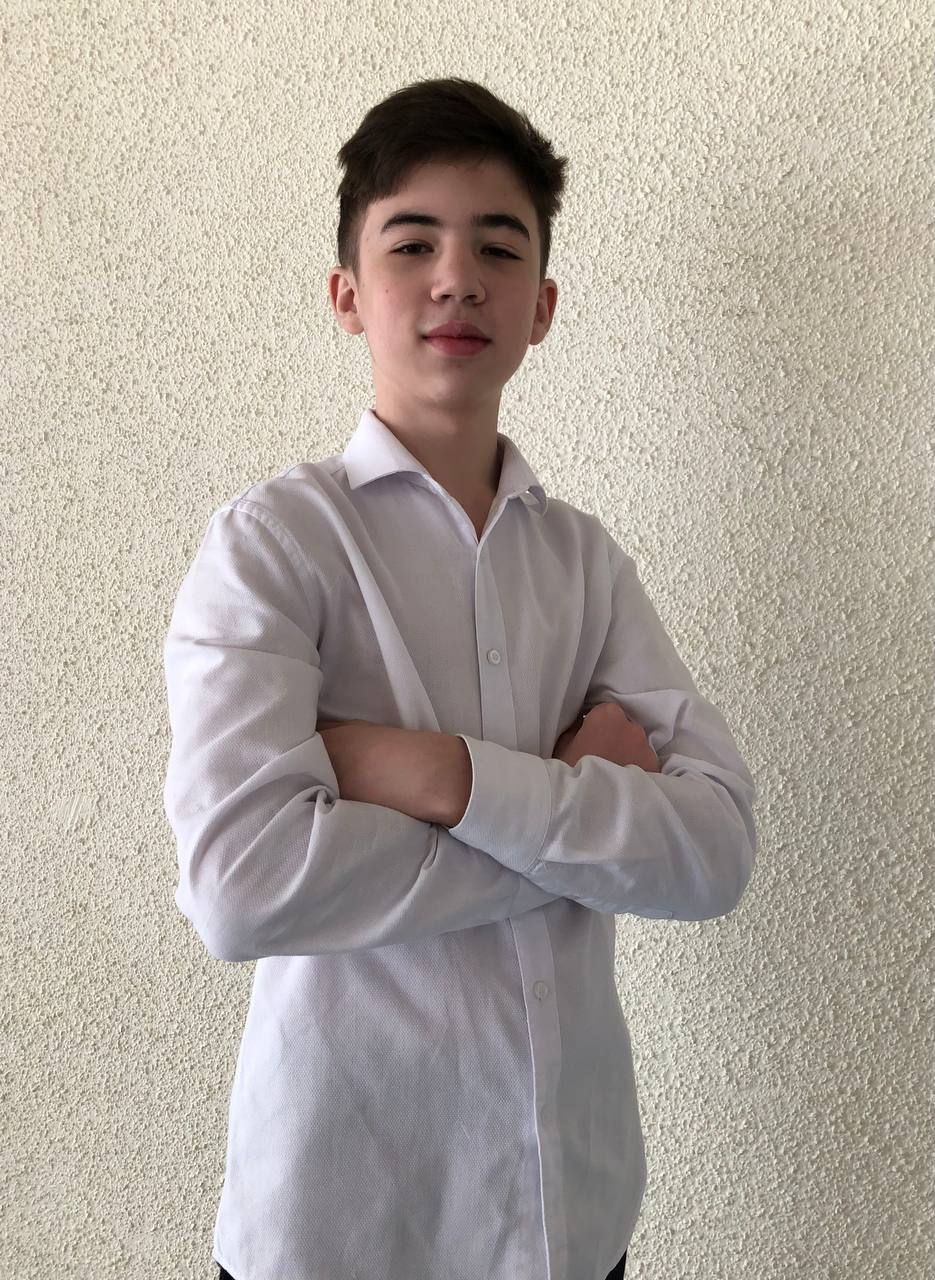 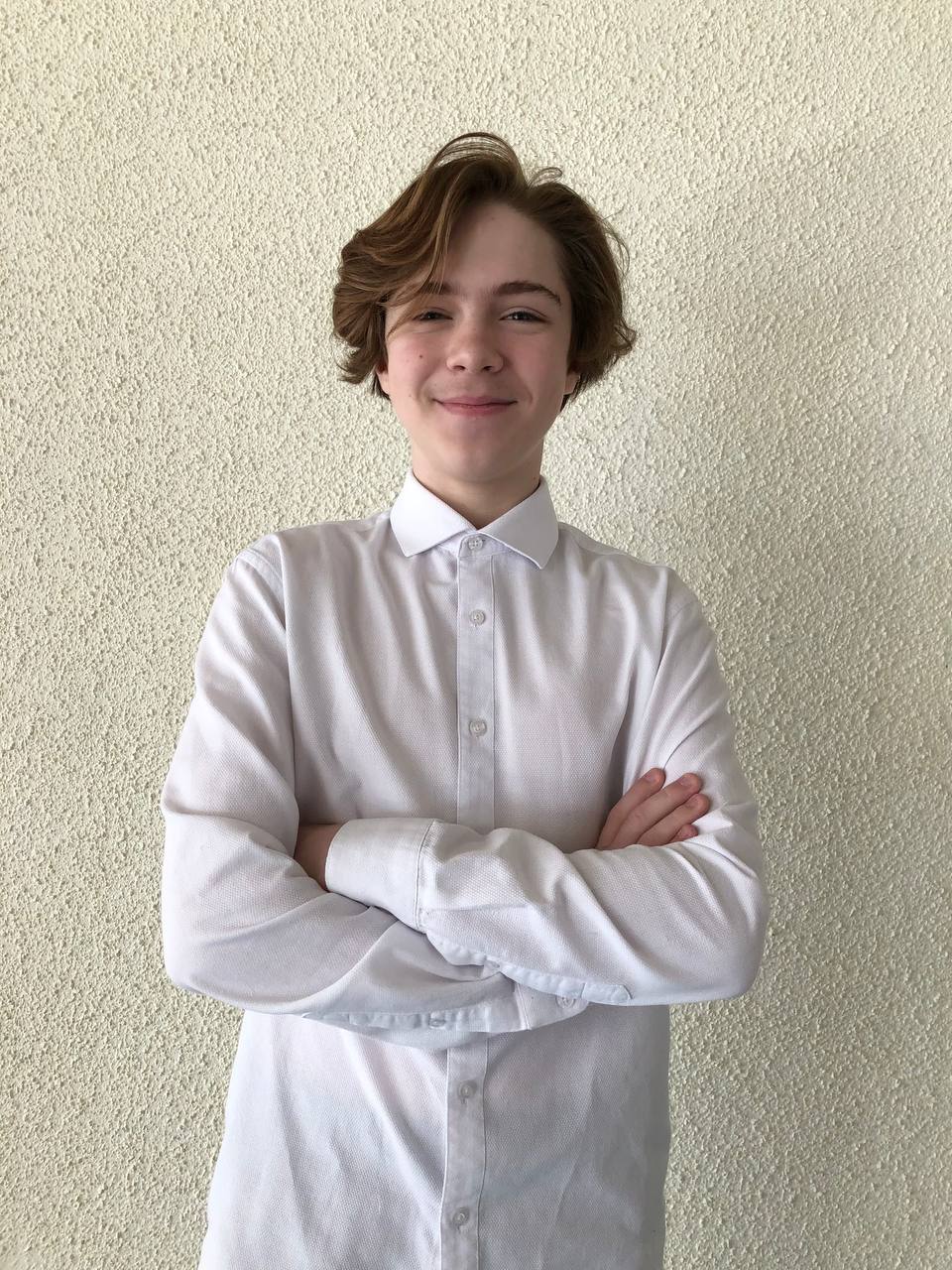 Проблема
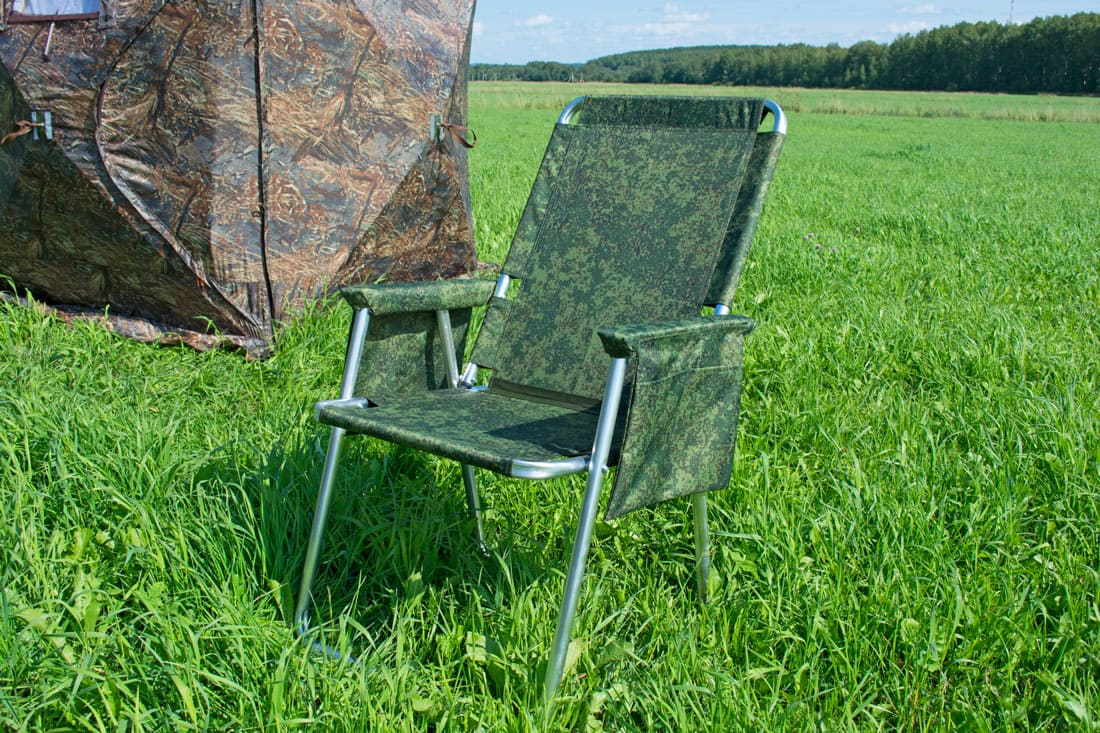 Неудобная сидушка и спинка.

Жарко в тёплые солнечные дни.

Можно промокнуть в дождь.

Можно замёрзнуть в холодные дни.
Цель
Создание автономной умной насадки на туристический стул, которая максимально расширит и улучшит функционал обычных туристических стульев.
Задачи

Проанализировать литературу , интернет источники и посоветоваться со специалистами.
Найти аналоги и выявить их достоинства и недостатки.
Продумать функции и возможности будущего проекта.
Создать работоспособную насадку на туристический стул, обеспечивающую удобное времяпрепровождение на природе.
Разработать программу, протестировать и отладить её.
Разработать и протестировать приложение для работы с насадкой
Аналоги
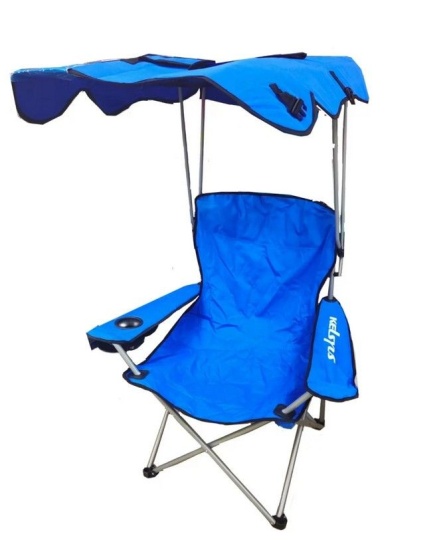 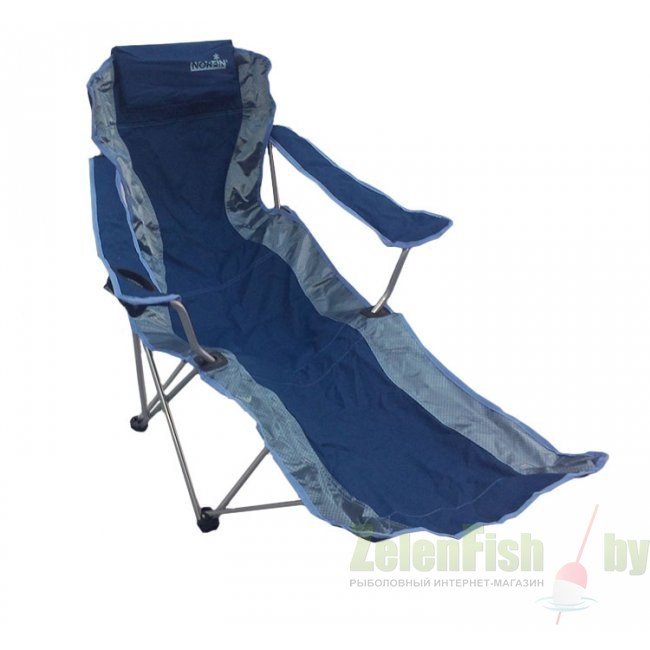 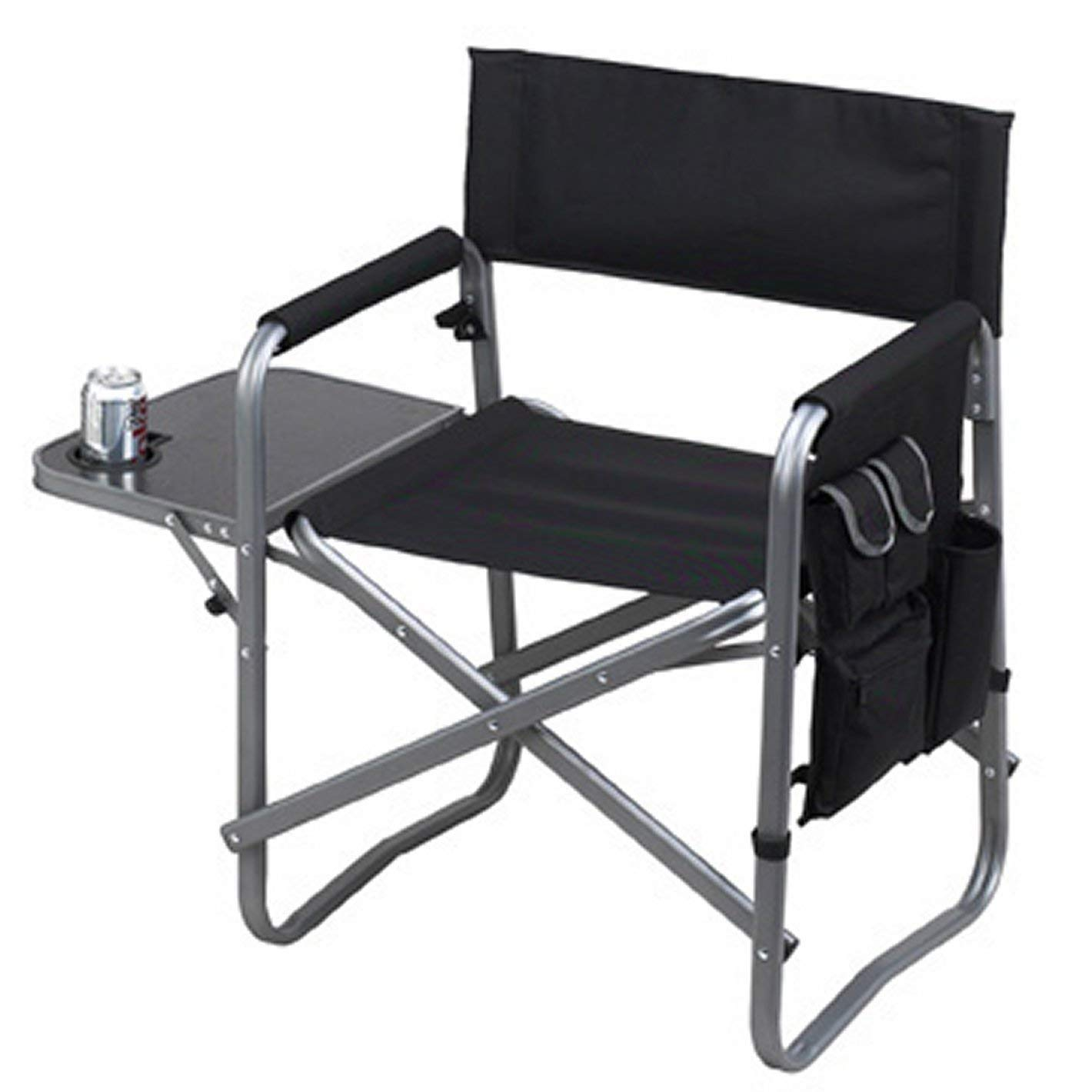 Имеется подножка и подлокотники, для удобного времяпрепровождения
Имеется навес для защиты от солнца и подлокотники.
Наличие столика, для еды или напитков
Умная насадка на туристический стул
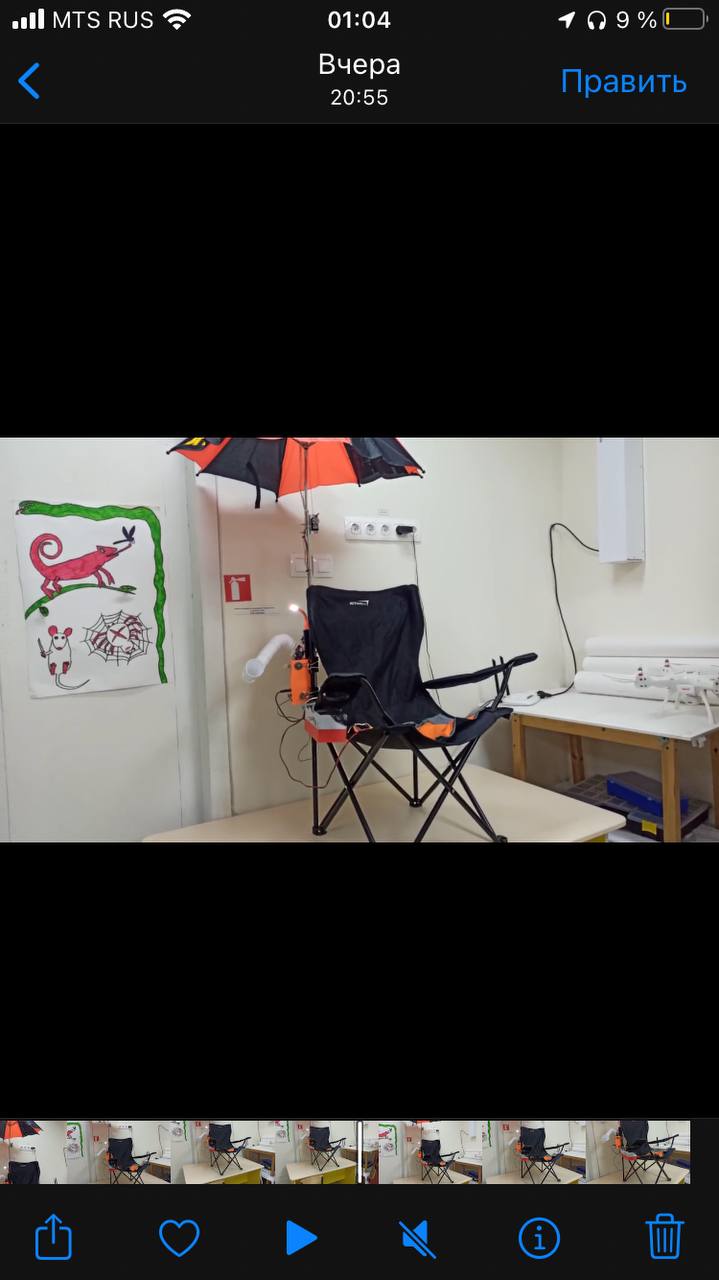 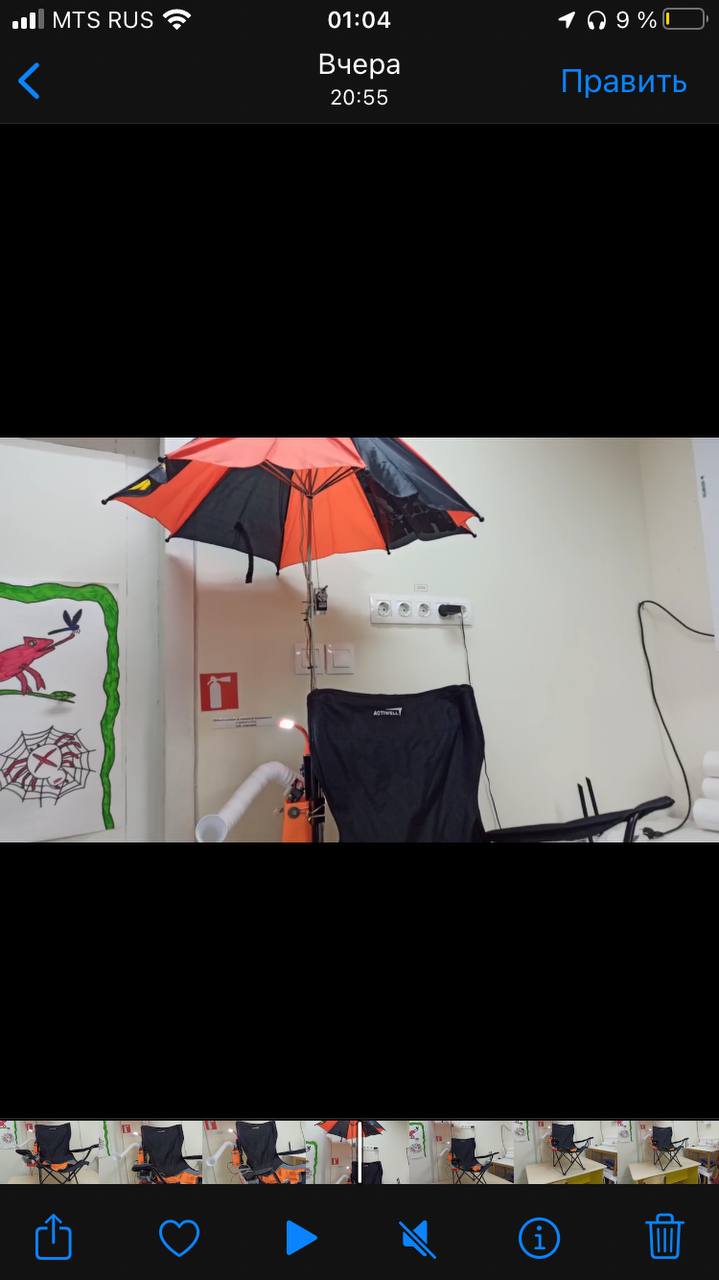 Мобильное приложение
Подключение к насадке
Просмотор показаний датчиков
Управление насадкой
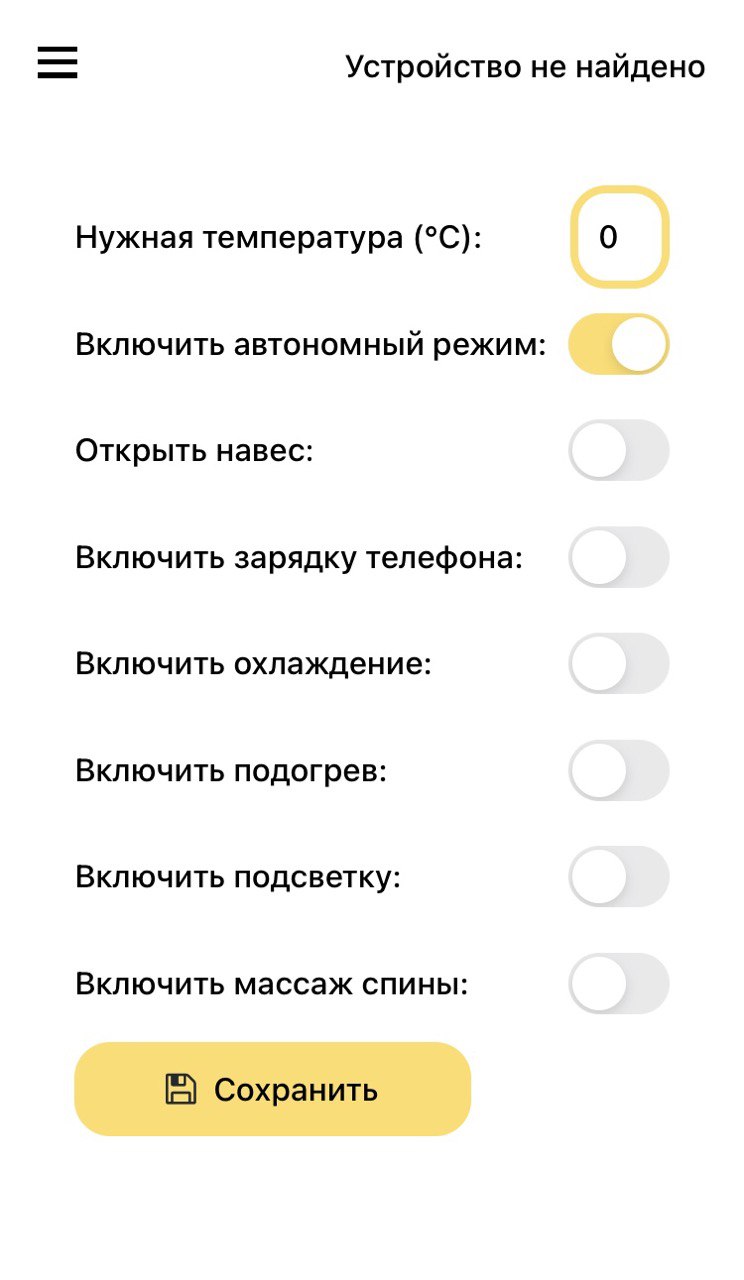 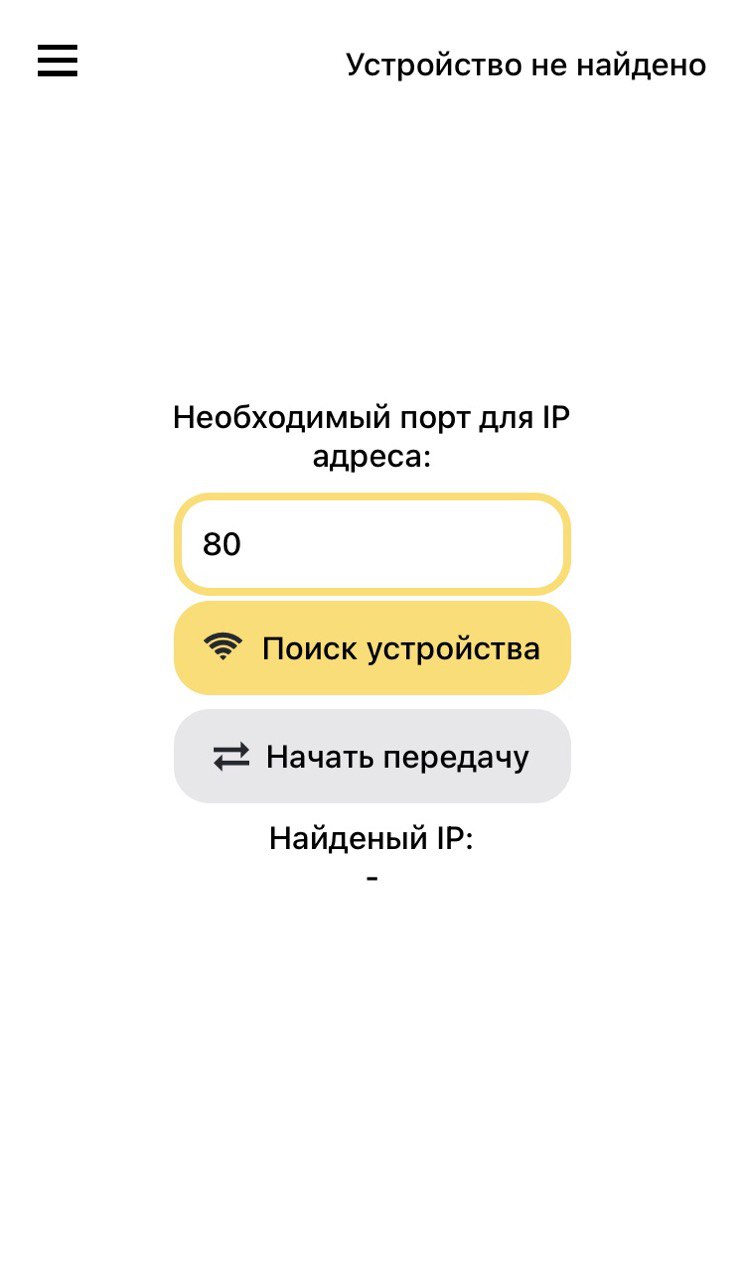 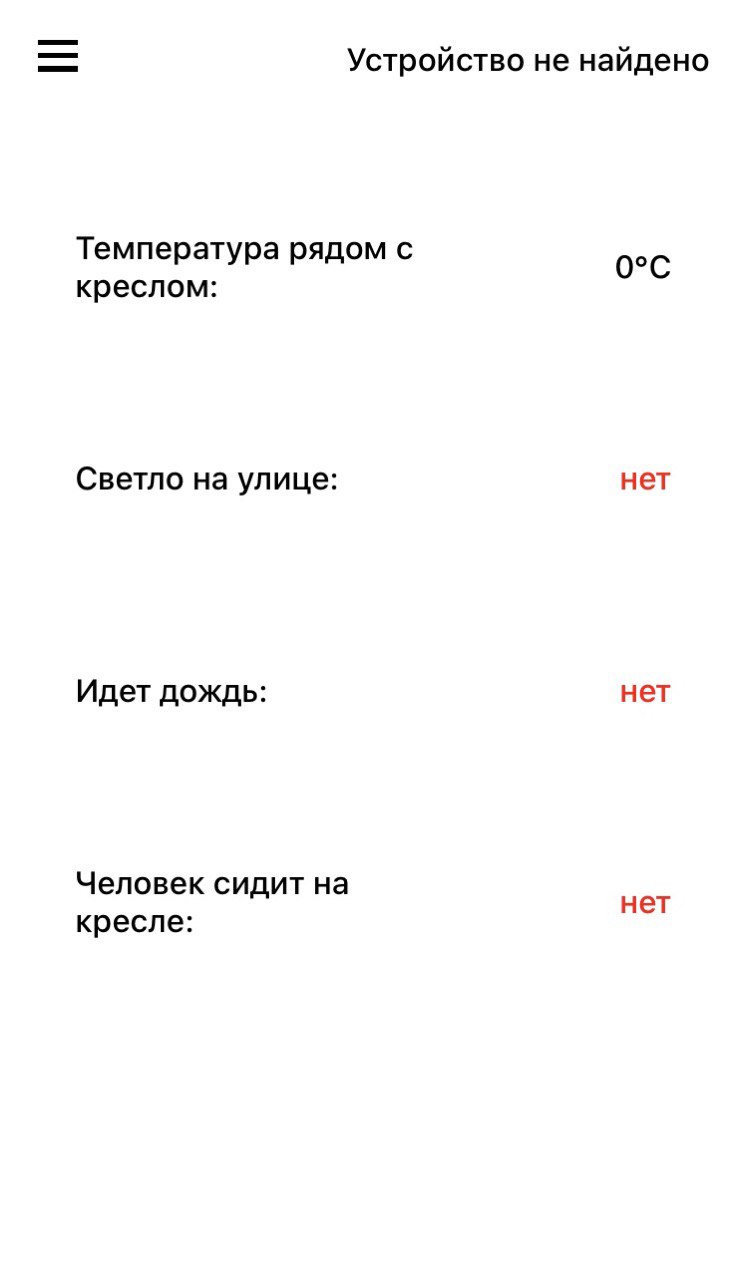 Затраты
Самоанализ
Созданный проект:


Умная насадка на туристический стул с обширным функционалом.
Приложение, для работы с насадкой
Идеи для дальнейшего развития проекта:

В будущем мы планируем добавить GPS-модуль, встроить солнечные панели и оптимизировать процесс присоединения насадки.
Спасибо за внимание